KEWIRAUSAHAAN
Dr. Astri Ghina
E-mail: astri.ghina24@gmail.com
Blog: aghina.staff.telkomuniversity.ac.id
Whatsapp: 082233887886
Line id: astri.ghina
[Speaker Notes: This template is in wide-screen format and demonstrates how transitions, animations, and multimedia choreography can be used to enrich a presentation.]
Aspek pasar
Capaian pembelajaran
Mahasiswa dapat memahami aspek-aspek pasar secara umum
PENDAHULUAN
Salah satu aspek terpenting dari kewirausahaan
Cara berfikir: pemasaran dulu atau produksi dulu?
PRODUKSI
PEMASARAN
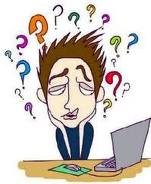 Pengertian pemasaran
Kotler dan Lane (2007): Pemasaran adalah suatu proses sosial yang di dalamnya individu dan kelompok mendapatkan apa yang mereka butuhkan dan inginkan dengan menciptakan, menawarkan, dan secara bebas mempertukarkan produk yang bernilai dengan pihak lain.
Ducker (1954): Pemasaran bukan sekedar perluasan dari penjualan, pemasaran sama sekali bukan aktivitas khusus, tetapi merupakan keseluruhan bisnis yang dilihat dari sudut pandang hasil akhir yang dicapai, yaitu dari sudut pelanggan.
Apa yang dipasarkan
Pemasaran Barang Konsumsi (Consumers Goods), yaitu produk yang dibeli untuk penggunaan pribadi. Contoh: sepatu, makanan, baju, dsb.
Pemasaran Barang Industri (Industrial Goods), yaitu produk yang digunakan oleh perusahaan untuk memproduksi produk lain. Contoh: bahan baku
Pemasaran Pada Jasa (Service), yaitu produk yang tidak nyata seperti waktu dan keahlian atau aktivitas yang tidak dapat dibeli. Contoh: salon, bengkel, ojeg dsb
Pemasaran Gagasan, yaitu promosi gagasan, contoh: gagasan sosial  (layanan masyarakat), motivasi dsb
Strategi pemasaran
Strategi penetrasi pasar
Strategi pengembangan pasar
Strategi pengembangan produk
Segmentasi pasar
Segmentation-Targeting-Positioning (STP)
Segmentasi.
Membagi  atau mengelompokkan pasar ke dalam beberapa segmen
Targeting
Memilih satu atau lebih segmen pasar yang dijadikan target pasar
Positioning
Upaya mengkomunikasikan konsep produk  agar masuk ke dalam benak konsumen
Taktik pemasaran
PRODUCT
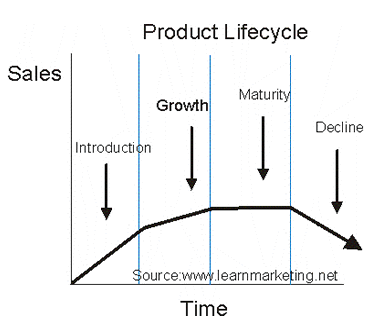 Produk berjalan melalui berbagai tingkatan.
 Product Life Cycle (daur hidup produk)  menunjukkan tahapan dari pertumbuhan yang dapat memberi gambaran manajemen perusahaan untuk mengambil keputusan apakah produk tersebut akan dilanjutkan atau tidak dan kapan produk baru harus diperkenalkan.
PRICE
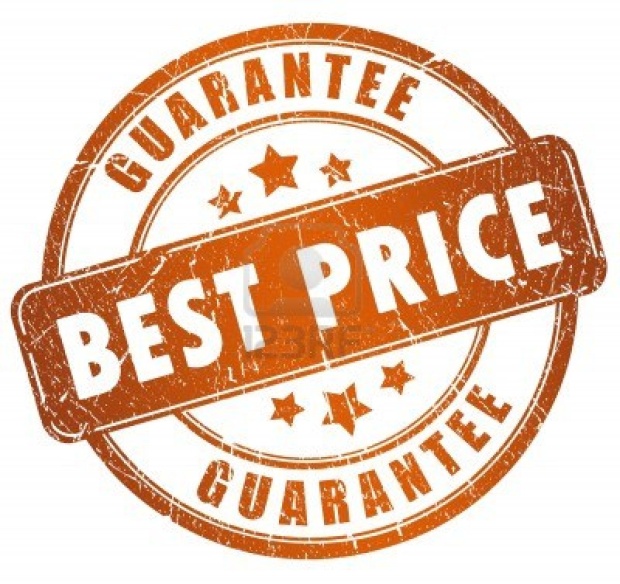 Cost Based Pricing
Value Based Pricing
Competition Based Pricing
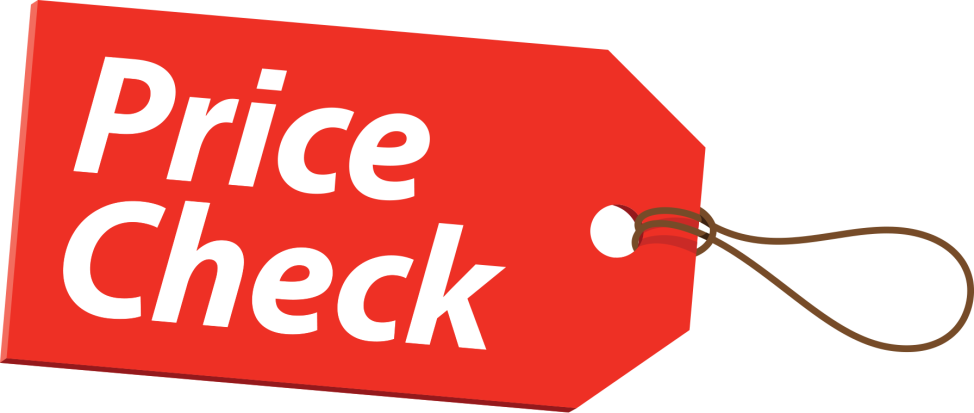 PLACE
PROMOTION